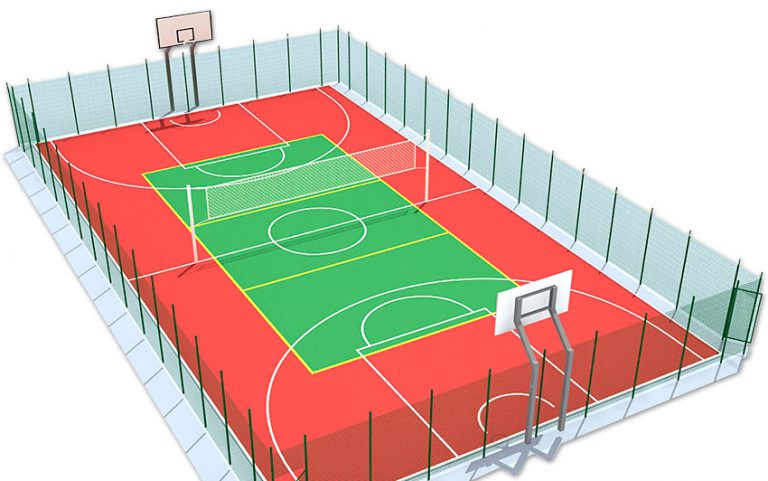 ГБОУ СПО ЛНР «Ровеньковский технико-экономический колледж»
 Корт «Студенческий Бросок»
Молодежный социальный проект

Лидер команды Костенко Диана Витальевна 

Наставник проекта Дудник Оксана Анатольевна
Актуальность проблемы проекта
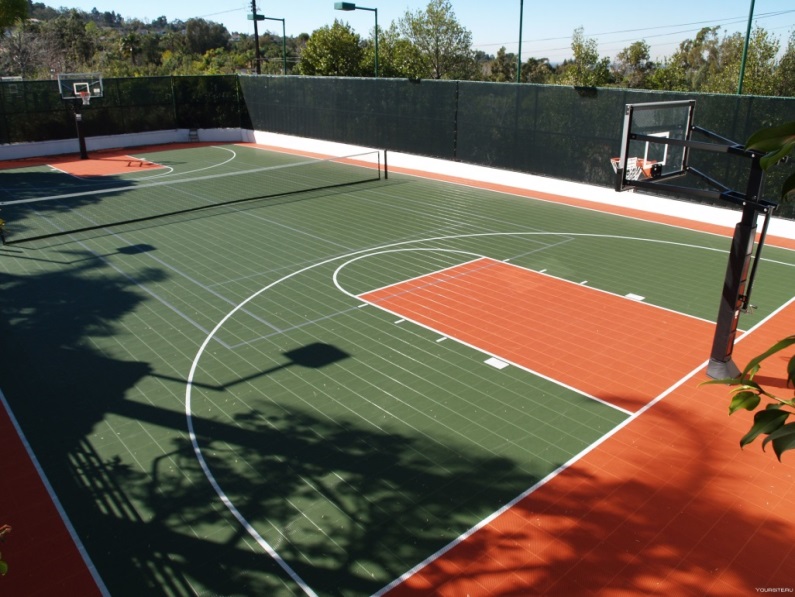 Проект - Корт «Студенческий Бросок» направлен на решение проблемы недостаточной доступности спортивных площадок для занятий баскетболом и волейболом . В городе Ровеньки и ближайших поселках нет оборудованных мест для занятий спортом, что приводит к уменьшению активности среди молодежи и населения в целом. Проект - Корт «Студенческий Бросок» призван создать удобное и доступное пространство для занятий спортом, способствуя здоровому образу жизни и развитию спортивных навыков у людей всех возрастов.
На данный момент у нашего колледжа отсутствуют специализированная спортивная площадка, что ограничивает возможности студентов заниматься волейболом и баскетболом. Создание площадки поможет:
1. Увеличить участие студентов в спортивных мероприятиях.
2. Стимулировать здоровый образ жизни.
3. Способствовать развитию командного духа и взаимопомощи. 
4. Создание волейбольной и баскетбольной площадок способствует развитию спортивной инфраструктуры города, что может привлечь новых жителей, инвестиции и спортивные мероприятия.
Цели и задачи проекта
Цель проекта: 1. Обеспечение доступности: Создать площадку для занятий волейболом и баскетболом, доступную для всех студентов колледжей и жителей города Ровеньки.
2. Стимулирование физической активности: Повысить интерес студентов к занятиям спортом и активному отдыху.
3. Формирование командного духа: Способствовать развитию командных навыков и дружеских отношений среди жителей города Ровеньки.
Задачи проекта: 
Провести опрос среди студентов и молодежи города для определения интереса к различным видам спорта.
Создать проект, который включает в себя планировку корта и выбор материалов.
Рассчитать стоимость материалов, работ и оборудования.
Исследовать возможности финансирования через гранты, спонсоров и местные органы власти
Провести необходимые подготовительные работы на выбранной территории.
 Приобрести необходимый инвентарь (мячи, сетки и т.д.) для волейбола и баскетбола
 Планировать и проводить турниры, соревнования и мастер-классы для жителей города.
Использовать социальные сети и локальные СМИ для информирования о проекте.
Важность создания спортивной площадки:

1.    Исследования показывают, что доступ к спортивным площадкам и объектам способствует увеличению физической активности среди подростков и взрослых.
2.     Отсутствие общественных спортивных площадок может привести к увеличению числа людей, ведущих малоподвижный образ жизни, что негативно сказывается на здоровье населения.
3.   Создание волейбольных и баскетбольных площадок способствует развитию спортивной культуры в обществе, способствует социализации и формированию командного духа.
4.      Доступ к спортивным объектам может повысить интерес к занятиям спортом у молодежи и поддержать их здоровый образ жизни.
           Развитие инфраструктуры для волейбола и баскетбола имеет положительное воздействие на общественное здоровье и благополучие, поэтому важно обеспечить доступность спортивных площадок для всех желающих заниматься этими видами спорта.
Ожидаемые результаты:
- создание новой спортивной площадки;
- привлечение к повышению мотивации и регулярным занятиям физической культурой и спортом учащихся, молодежи и жителей города;
-Улучшение состояния здоровья населения за счет повышения доступности и качества занятий физической культурой и спортом для предупреждения заболеваний, поддержания высокой работоспособности;
-Повысит роль физкультуры и спорта в деле профилактики правонарушений, преодоления распространения наркомании и алкоголизма;
-Привлечение учащихся, молодежь и жителей города к активному участию в спортивно-оздоровительных мероприятиях; 

Обоснование экономической эффективности проекта
      Создание волейбольной и баскетбольной площадок в общественном пространстве направлено на улучшение физической активности населения, развитие спортивной инфраструктуры и повышение качества жизни в городе. 
     По данным опроса мы выяснили, что 72%  считают что постройка данной площадки необходима.
БЮДЖЕТ ПРОЕКТА
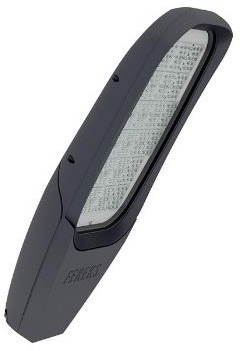 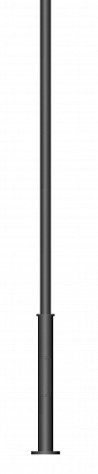 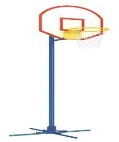 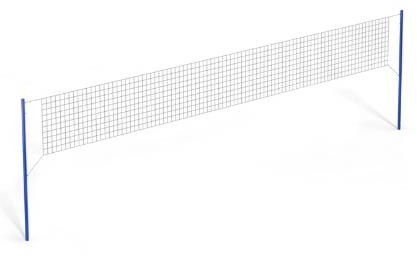 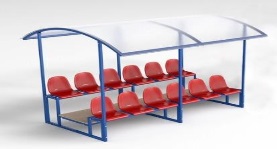 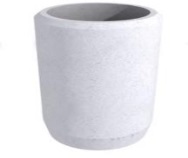 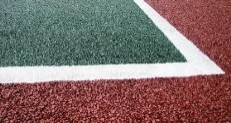 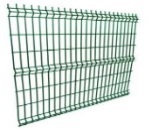 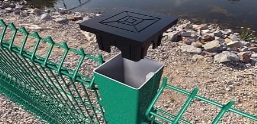 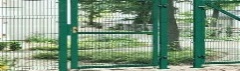 Технические характеристики:
   - Размеры волейбольной площадки: 18 м х 9 м.
   - Размеры баскетбольной площадки: 28 м х 15 м.

Для реализации проекта потребуется:1 197 175 руб.

Мы планируем привлечь финансирование через спонсоров, гранты и участие в конкурсах на развитие спорта.

Создание волейбольного и баскетбольного корта — это шаг к улучшению спортивной инфраструктуры нашего колледжа, который значительно повысит качество жизни студентов и жителей города Ровеньки. Мы уверены, что этот проект станет не только местом для занятий спортом, но и площадкой для общения, дружбы и формирования здорового образа жизни.

Благодарю за внимание и надеюсь на вашу поддержку в реализации этого важного проекта!